The European Bifurcation Club Left Main Coronary Stent study - a randomised comparison of stepwise provisional versus systematic dual stenting strategies  (EBC MAIN)
David Hildick-Smith 
On behalf of the EBC MAIN Investigators and 
the European Bifurcation Club
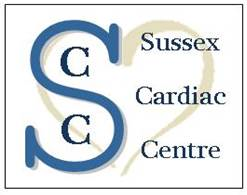 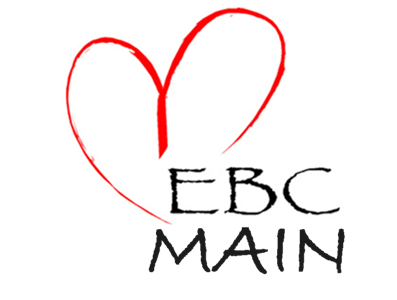 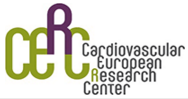 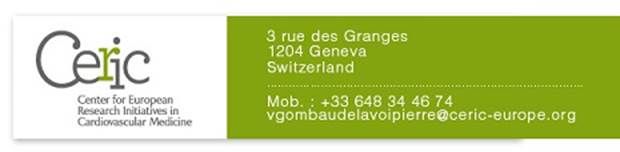 Potential conflict of interest
Speaker's name: D Hildick-Smith

Study funded from Medtronic
Proctor/Advisory/Lectures: Abbott, Boston, Medtronic, Terumo
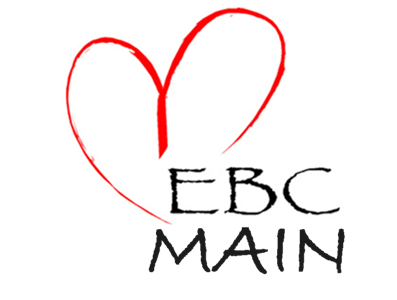 Background
Many trials have shown lack of benefit associated with systematic two-stent strategies for bifurcations
NORDIC, BBC ONE, BBK, CACTUS etc…
Even in patients with larger, true bifurcations 
EBC TWO
Outcomes may be worse with systematic dual stenting:
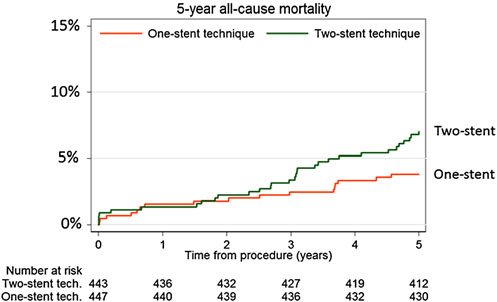 Behan et al EHJ 2016
 Long term follow-up of the NORDIC and BBC ONE trials
p=0.04
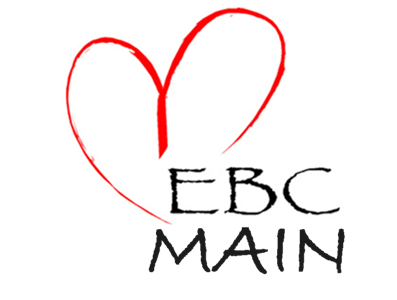 Left Main Bifurcations
Often described as “a different animal”
Wider angle between vessels
Neither vessel is a branch
More calcification and fibrosis
Greater need for vessel preparation
Two stent techniques may be expected to be worse
Ample evidence from non-randomised trials showing worse outcomes for two-stent techniques
However, randomised data from Dr Shao-Liang Chen et al. support dkcrush in left main bifurcations
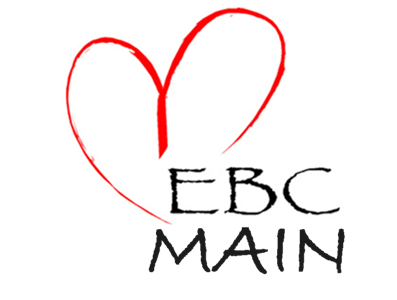 Study Hypothesis
EBC MAIN was designed to examine clinical outcomes in patients with true bifurcation left main stem lesions randomised to step-wise layered provisional strategy vs a systematic dual stent strategy
Primary endpoint: death, target lesion revascularisation and myocardial infarction at 1 year
Secondary endpoints:
Death
Myocardial infarction
Target lesion revascularisation
Stent thrombosis
Study Structure
467 patients
31 centres
11 countries
Medtronic Onyx
CEC
DSMB
CRO
CoreLab
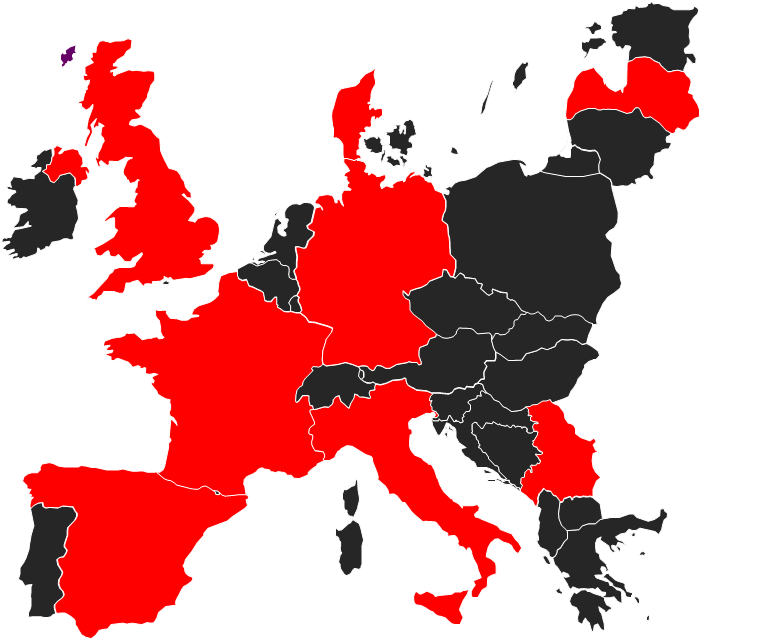 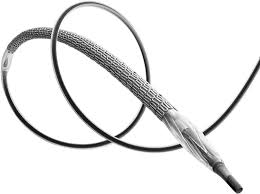 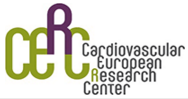 Technical details
Provisional approach:

Step-by-step layered technique
according to EBC Consensus (2009-15)
POT mandated
Kiss mandated
Systematic approach:

Operator choice
 (T, TAP, Culotte, dkcrush) 
Step-by-step approach
according to EBC Consensus (2009-15)
High pressure “ostial” bifurcation dilatations
Kiss mandated +/- final POT
Patient demographics
Procedural summary characteristics
Procedural flow
Primary Endpoint
Conclusions
Stent treatment of true bifurcation left main stem coronary disease had generally good outcomes
Numerically fewer serious adverse events with stepwise provisional approach
Procedure time, X-ray dose and consumables were less
Only one-fifth of patients in provisional group required second stent
It is not necessary to “prejudge the issue” and start with a non-provisional two-stent approach
Patients are treated equally well with a stepwise layered provisional approach, starting with a single stent, as with a more complex dual stent implant
The stepwise provisional strategy should remain the approach of choice for the majority of left main bifurcation interventions